Databases
Computer Technology
Created by Cathy Tom at Mountain Ridge Junior High

NOTICE:  This may not be used, altered, shared, sold, etc. without permission from the creator.  This notice must remain on this slide show.
First Record
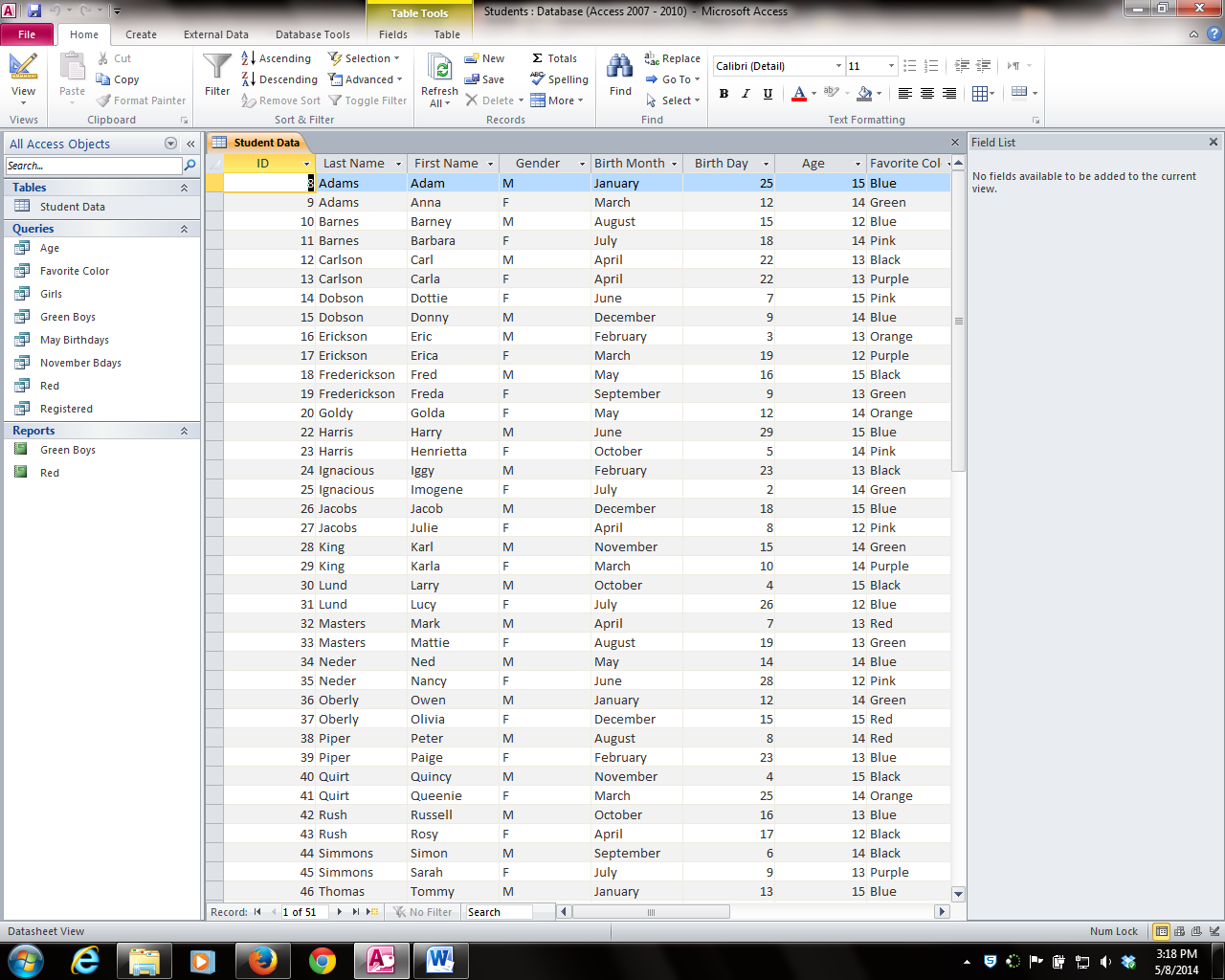 Last Record
New Record
Previous Record
Current Record
Next Record
Working with Microsoft Access (Database)
Continue
TABLE – Set up and display information
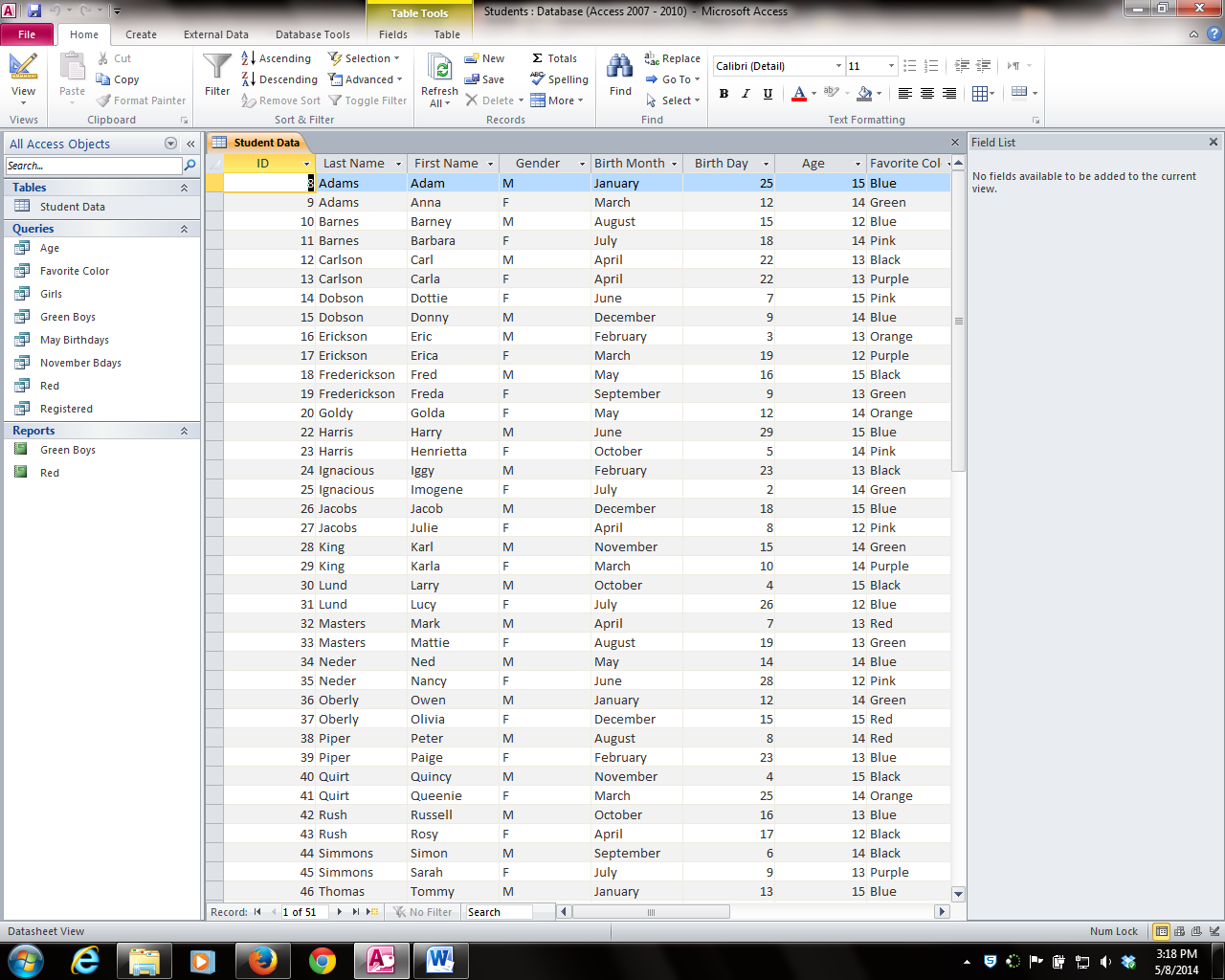 Field (column)
Record (row)
Continue
QUERY – Search or ask questions of the database
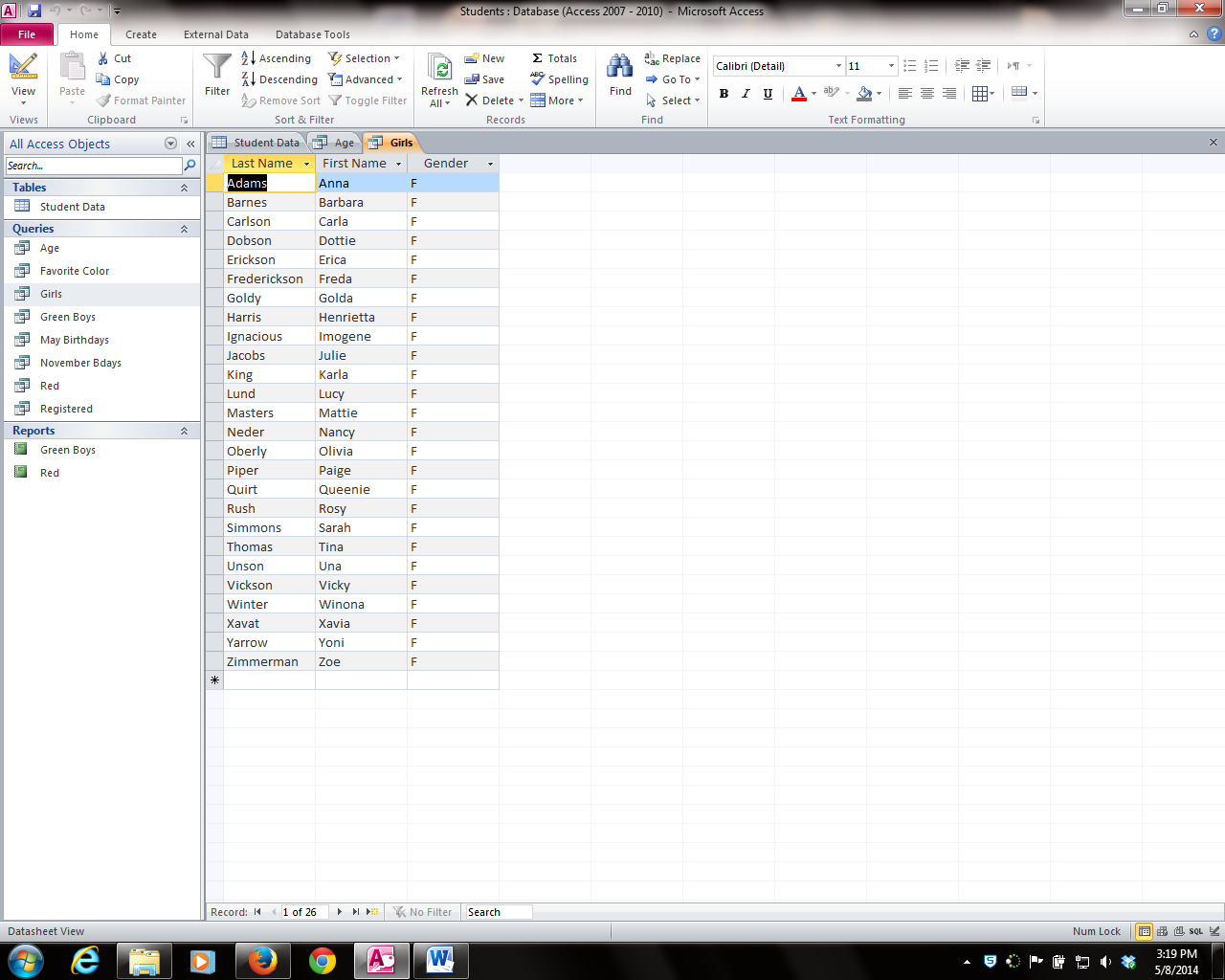 Just Girls
Continue
FORM– A simple way to enter information
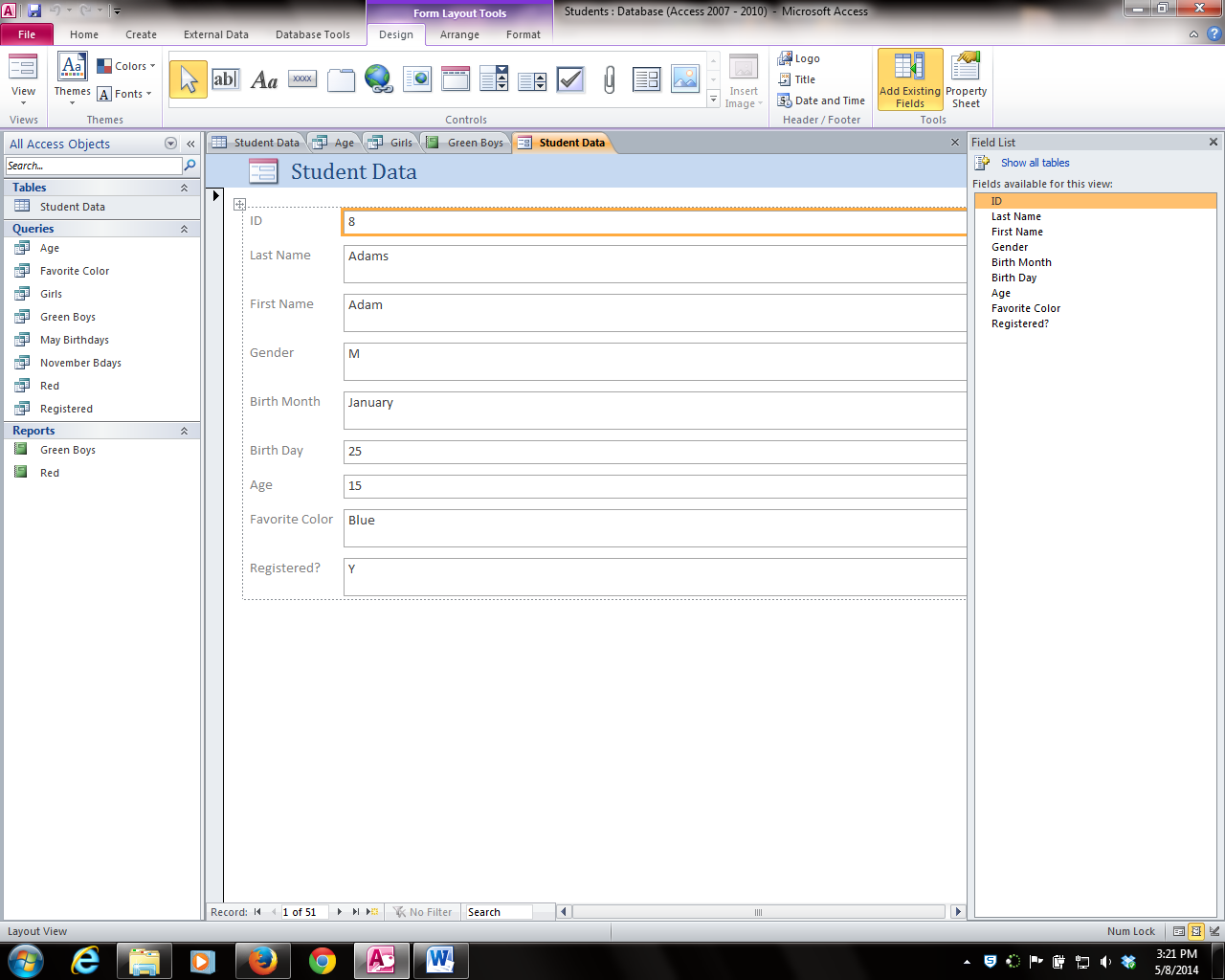 Field – one piece of information
Record – all of the information for one item (in this case, one person)
Continue
REPORT – Displays final information in a nice format
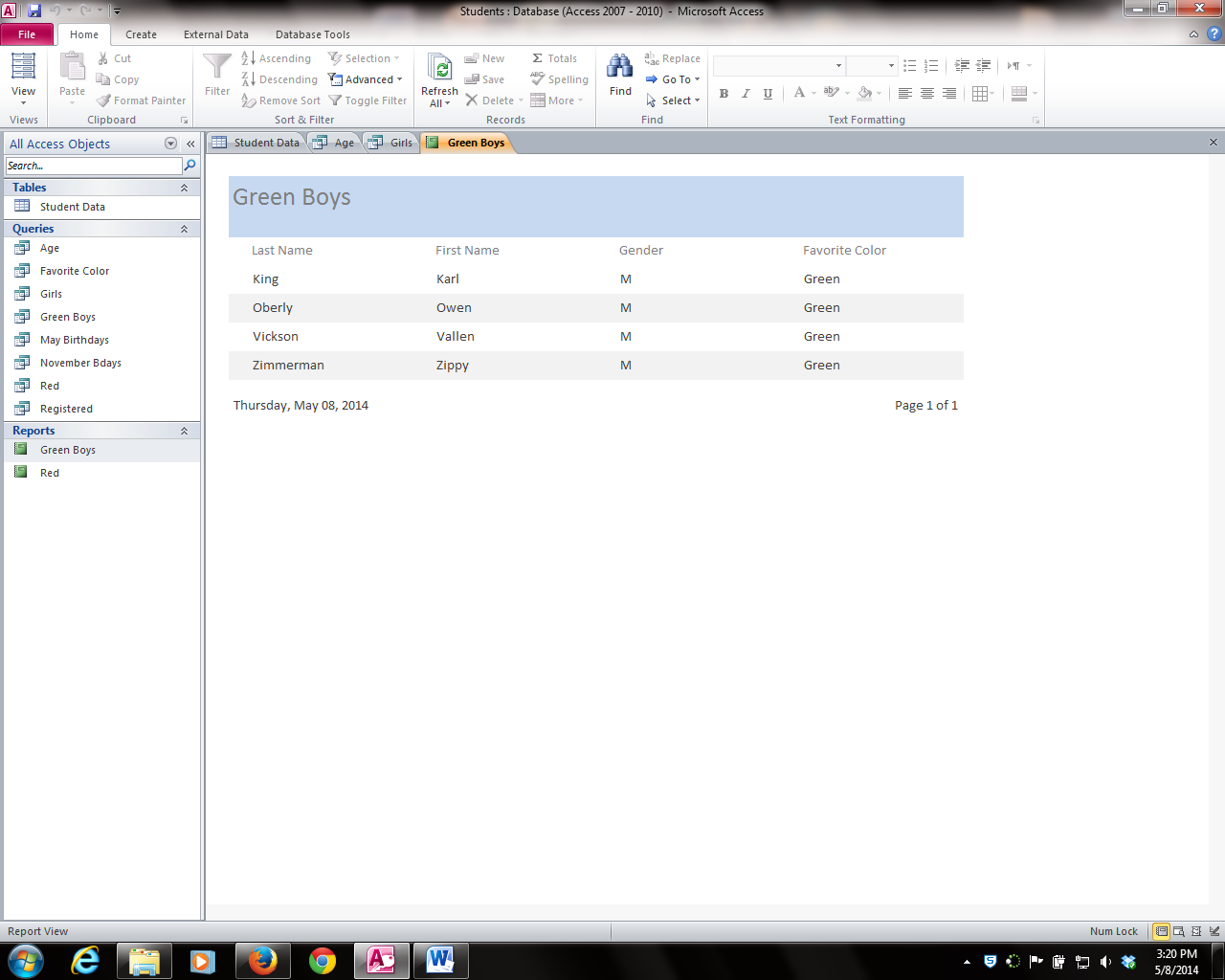 Report – Boys whose favorite color is green
Continue
Get ready to practice
Practice
Where would you click to go to the next record (click the blue arrow)?
Incorrect – try again
Incorrect – try again
Correct – click to go on
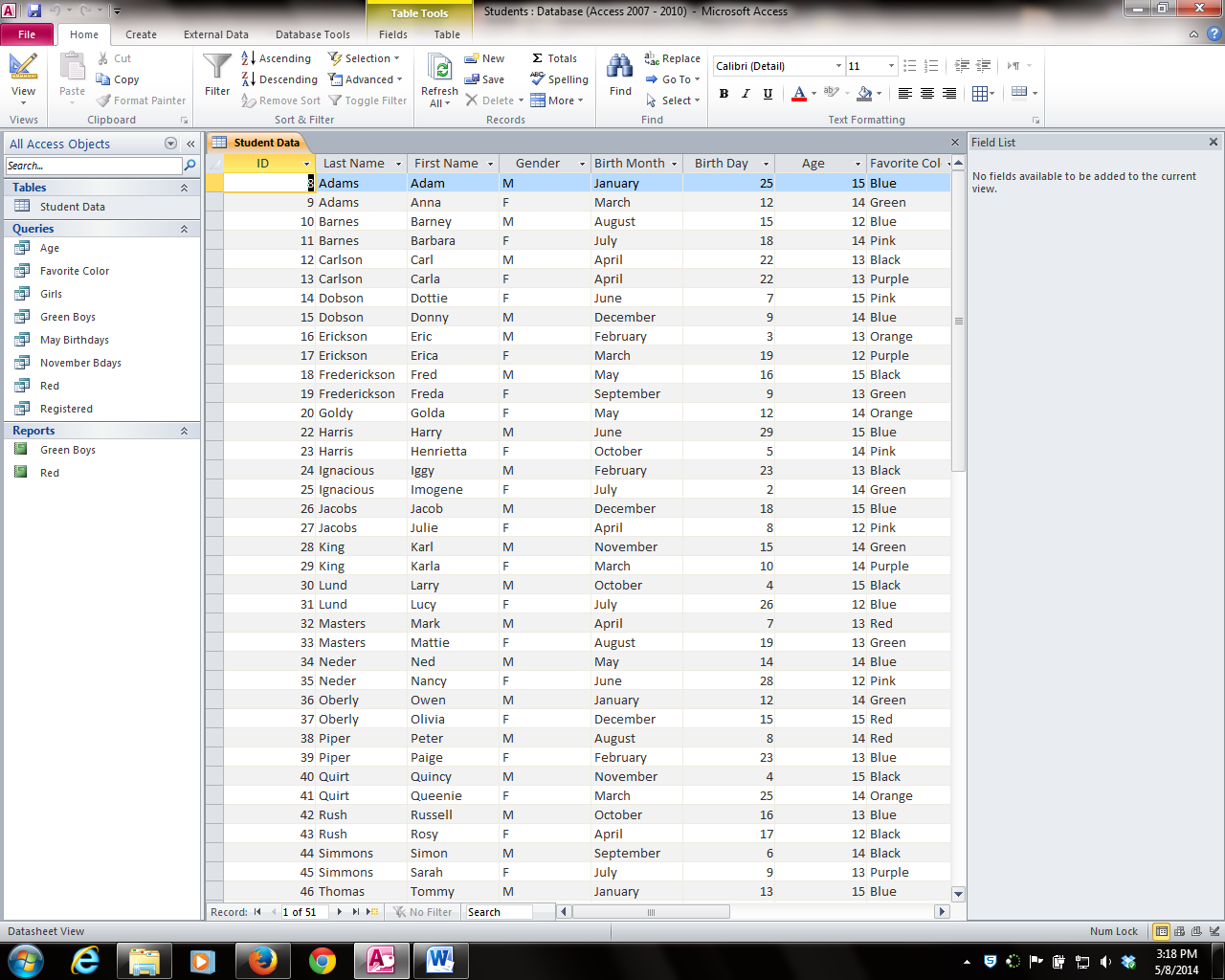 Practice
Where would you click to go to the first record (click the blue arrow)?
Correct – click to go on
Incorrect – try again
Incorrect – try again
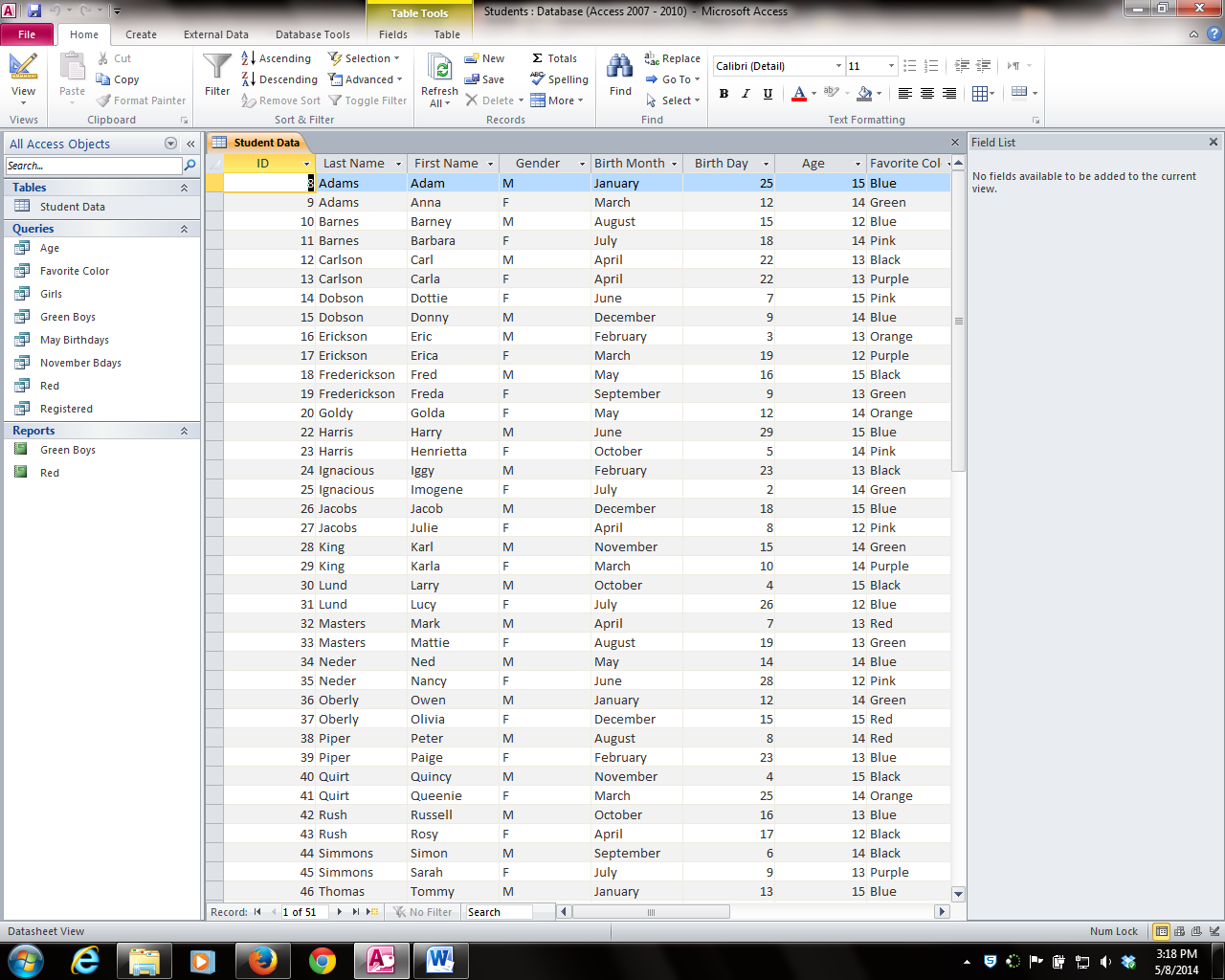 Practice
Where would you click to create a new record (click the blue arrow)?
Correct – click to go on
Incorrect – try again
Incorrect – try again
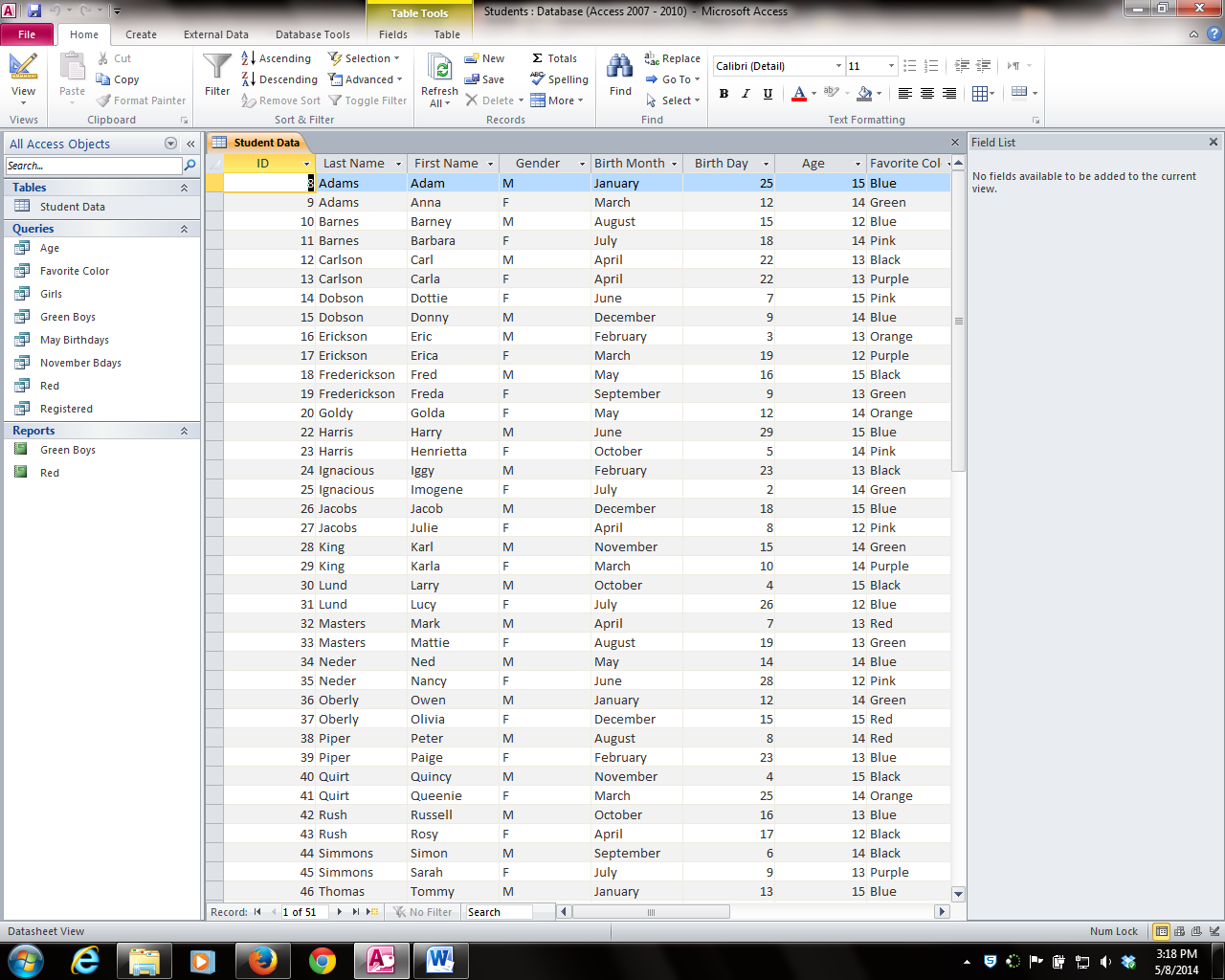 Practice
Which one would you use to set up information for the database?
Form
Report
Table
Query
Incorrect – try again
Correct – click to go on
Incorrect – try again
Incorrect – try again
Practice
Which one would you use to search the database?
Form
Report
Table
Query
Incorrect – try again
Correct – click to go on
Incorrect – try again
Incorrect – try again
Practice
Which one would you use to easily enter information for the database?
Form
Report
Table
Query
Incorrect – try again
Incorrect – try again
Incorrect – try again
Correct – click to go on
Practice
Which one would you use to display your final results?
Form
Report
Table
Query
Incorrect – try again
Incorrect – try again
Incorrect – try again
Correct – click to go on
The End
Practice Again